IHO Hydrographic Commission on Antarctica (HCA)
National Report by UNITED KINGDOM
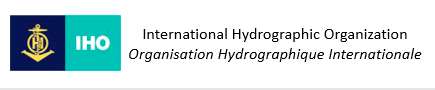 HCA-16, Prague, Czech Republic, 3 – 5 July 2019
Survey and charting progress in Antarctica since HCA-15
New charts produced (INT, national, ENC)
UK have published 2 INT charts and the corresponding ENCs since HCA15
Areas surveyed
UK have surveyed the following areas since HCA15:
	Peltier Channel, Melchior Islands and Signy
Risk assessment studies
Nothing to report
Impact of Polar Code on your activities
Nothing to report
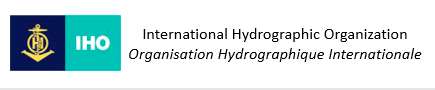 HCA-16, Prague, Czech Republic, 3 – 5 July 2019
New INT Charts published in Antarctica since HCA-15
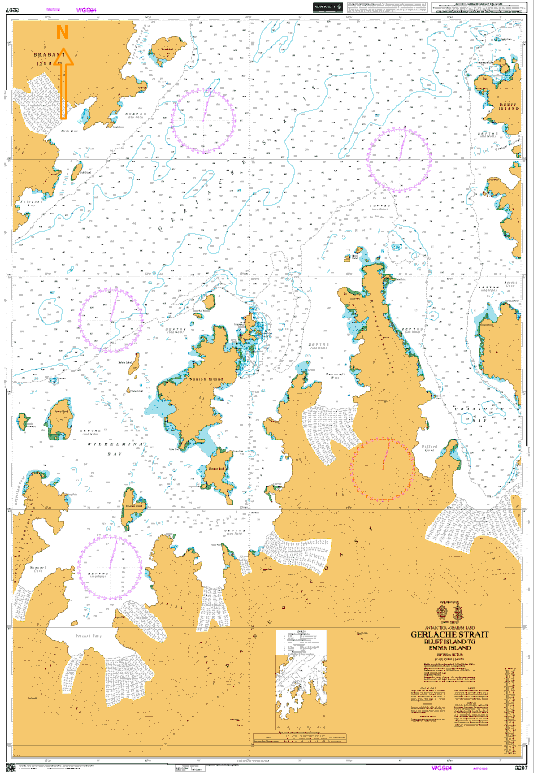 INT9166 (BA3207)
GERLACHE STRAIT 
BLUFF ISLAND TO EMMA ISLAND
PUBLISHED 14TH MARCH 2019
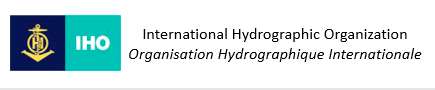 HCA-16, Prague, Czech Republic, 3 – 5 July 2019
New INT Charts published in Antarctica since HCA-15
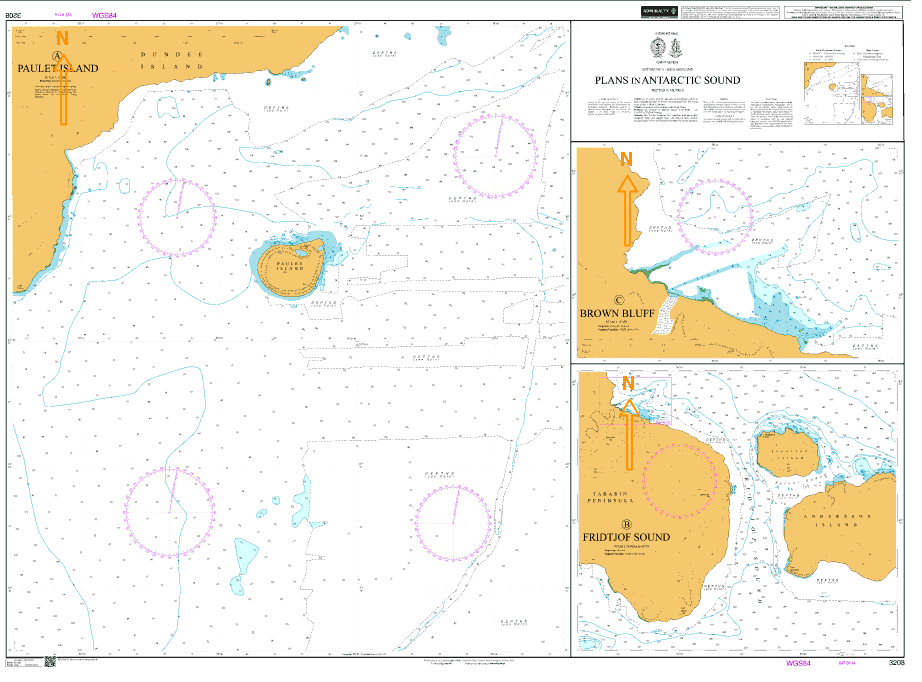 INT9114 (BA3208)
PLANS IN ANTARCTIC SOUND 
PAULET ISLAND (GB403208)
BROWN BLUFF (GB53208C)
FRIDTJOF SOUND (GB43208B)
PUBLISHED 2ND MAY 2019
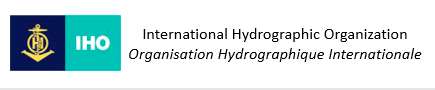 HCA-16, Prague, Czech Republic, 3 – 5 July 2019
Status of Relations with Other Organizations
Scientific and Polar Institutes
Regular liaison maintained with British Antarctic Survey (BAS), exchanging data and coordinating scientific and surveying requirements. New BAS Polar research vessel to be completed in 2019 and survey of the new wharf at Rothera Station.
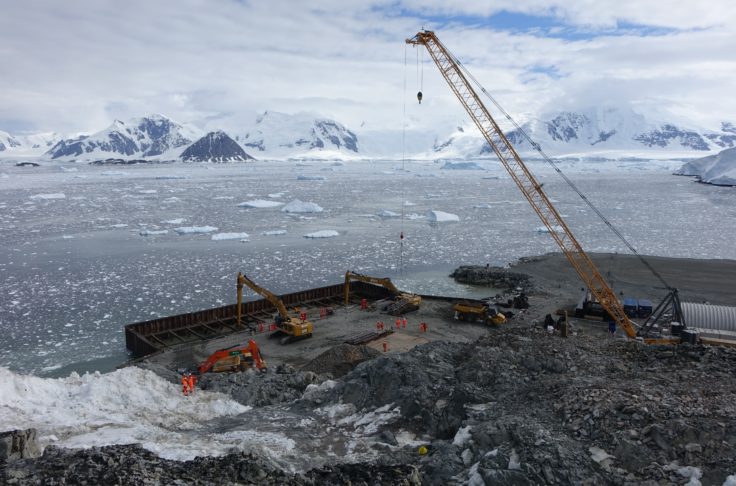 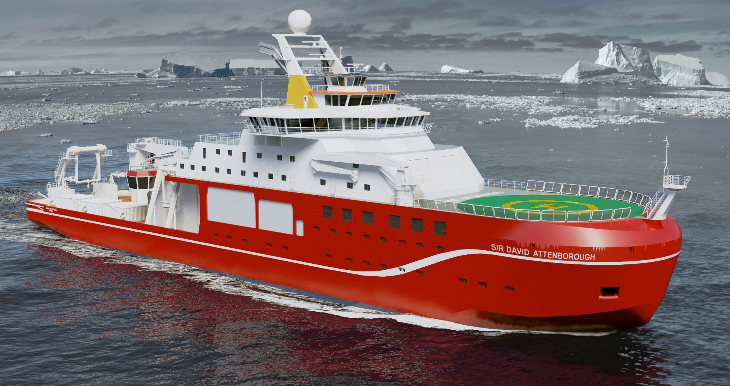 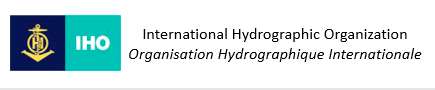 HCA-16, Prague, Czech Republic, 3 – 5 July 2019
Status of Relations with Other Organizations
Cruise vessels
Regular contact maintained with IAATO, providing data to vessels and receiving access to AIS vessel movements to monitor navigational “hotspots”. This contributes to the understanding of vessel destinations, charting coverage and surveying requirements. IAATO keen to task their vessels to provide confirmation of the existence of navigational aids in the Antarctic Peninsula.
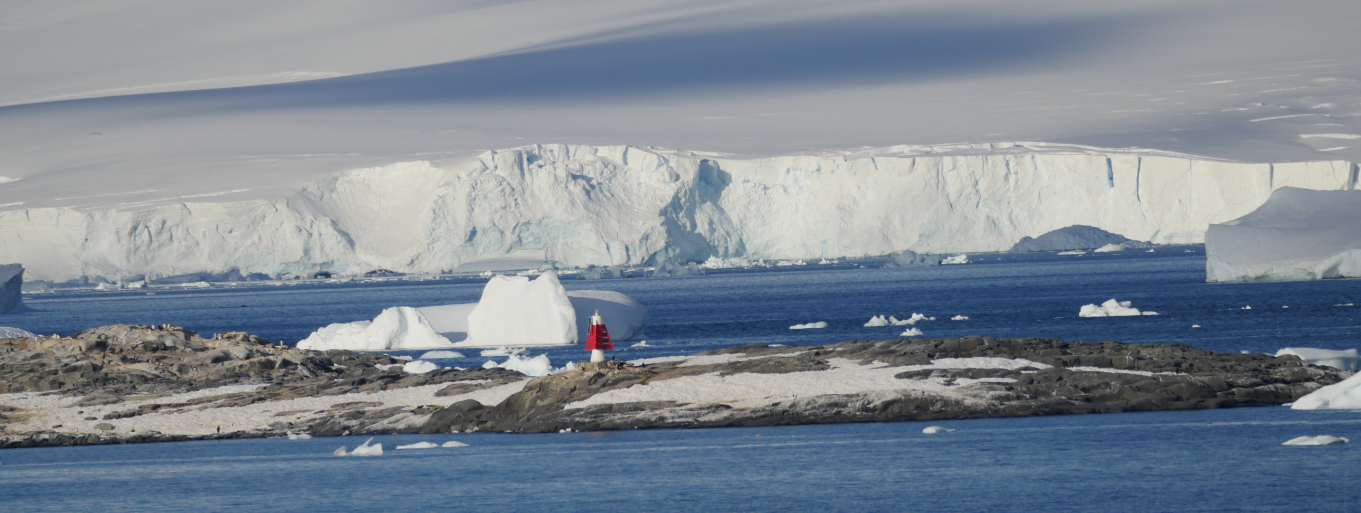 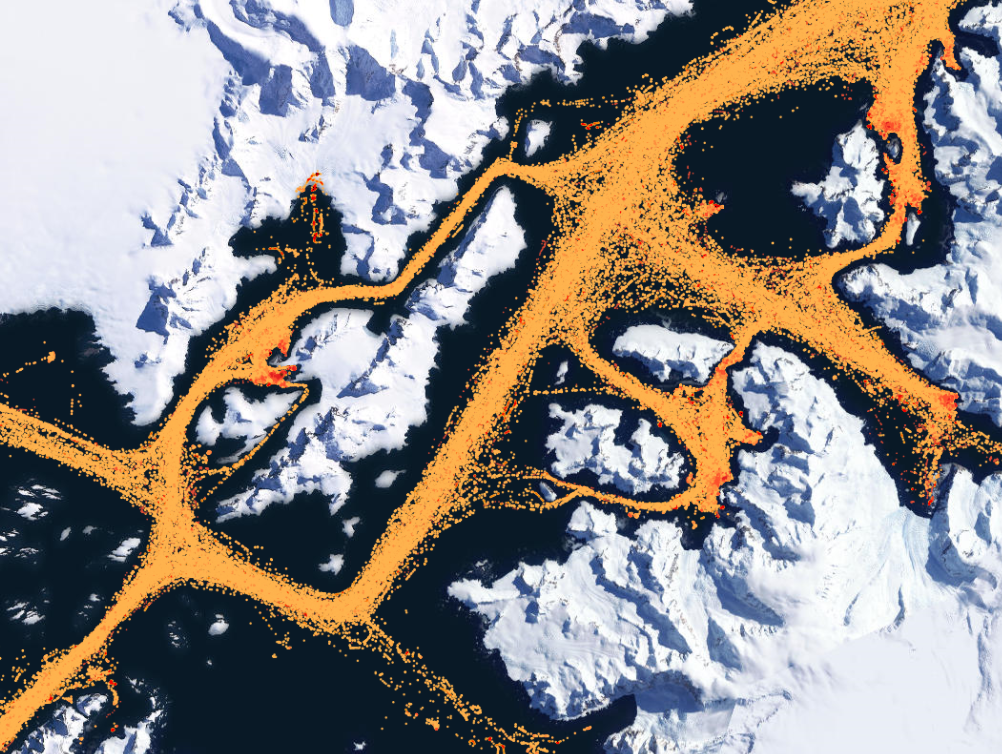 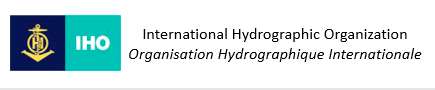 HCA-16, Prague, Czech Republic, 3 – 5 July 2019
Status of Relations with Other Organizations
Hydrographic data received from other organizations
Multibeam and Singlebeam data received from British Antarctic Survey (BAS)
Hydrographic data provided to other primary charting authorities and/or GEBCO
Data provided to Brazil
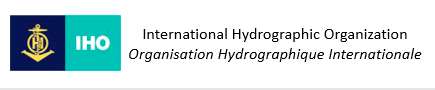 HCA-16, Prague, Czech Republic, 3 – 5 July 2019
Planned Activities for 2019-2020
New charts and ENCs
UK have 2 INT charts in preparation and 2 further charts planned for 2019/20. All to be published with corresponding ENCs
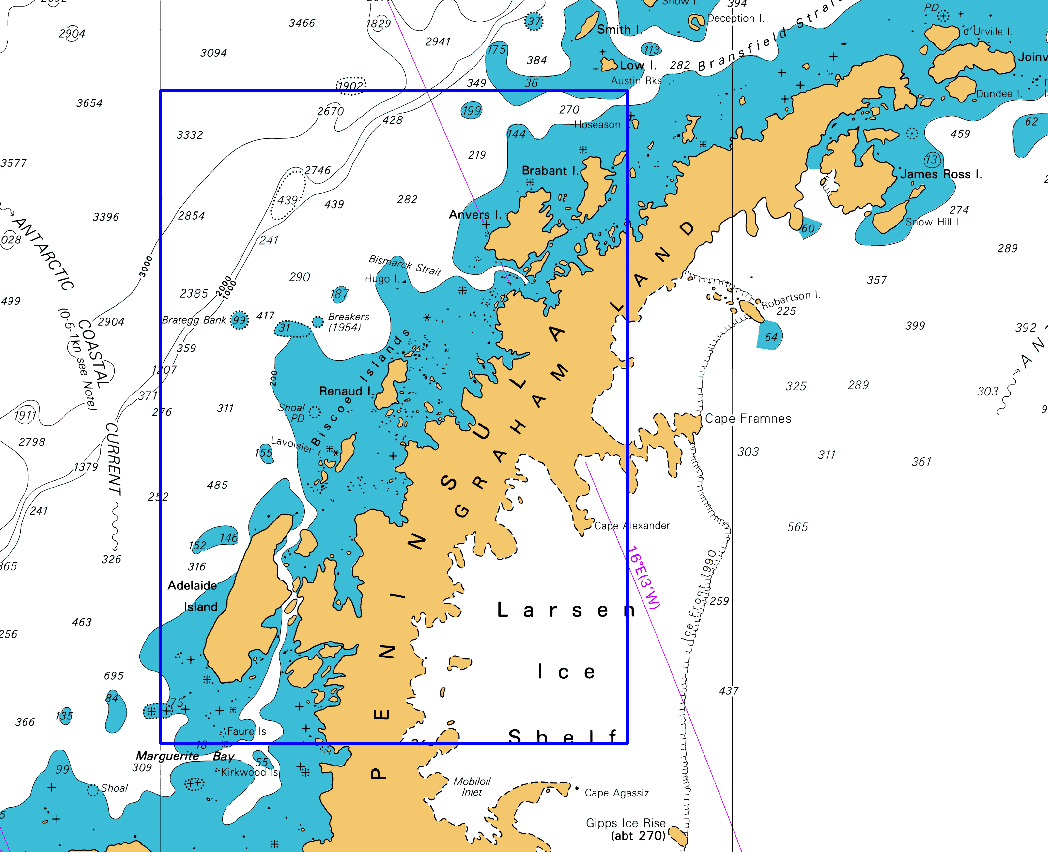 INT9171 (BA3572)
BRABANT ISLAND TO ADELAIDE ISLAND
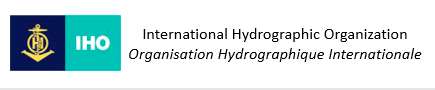 HCA-16, Prague, Czech Republic, 3 – 5 July 2019
Planned Activities for 2019-2020
New charts and ENCs
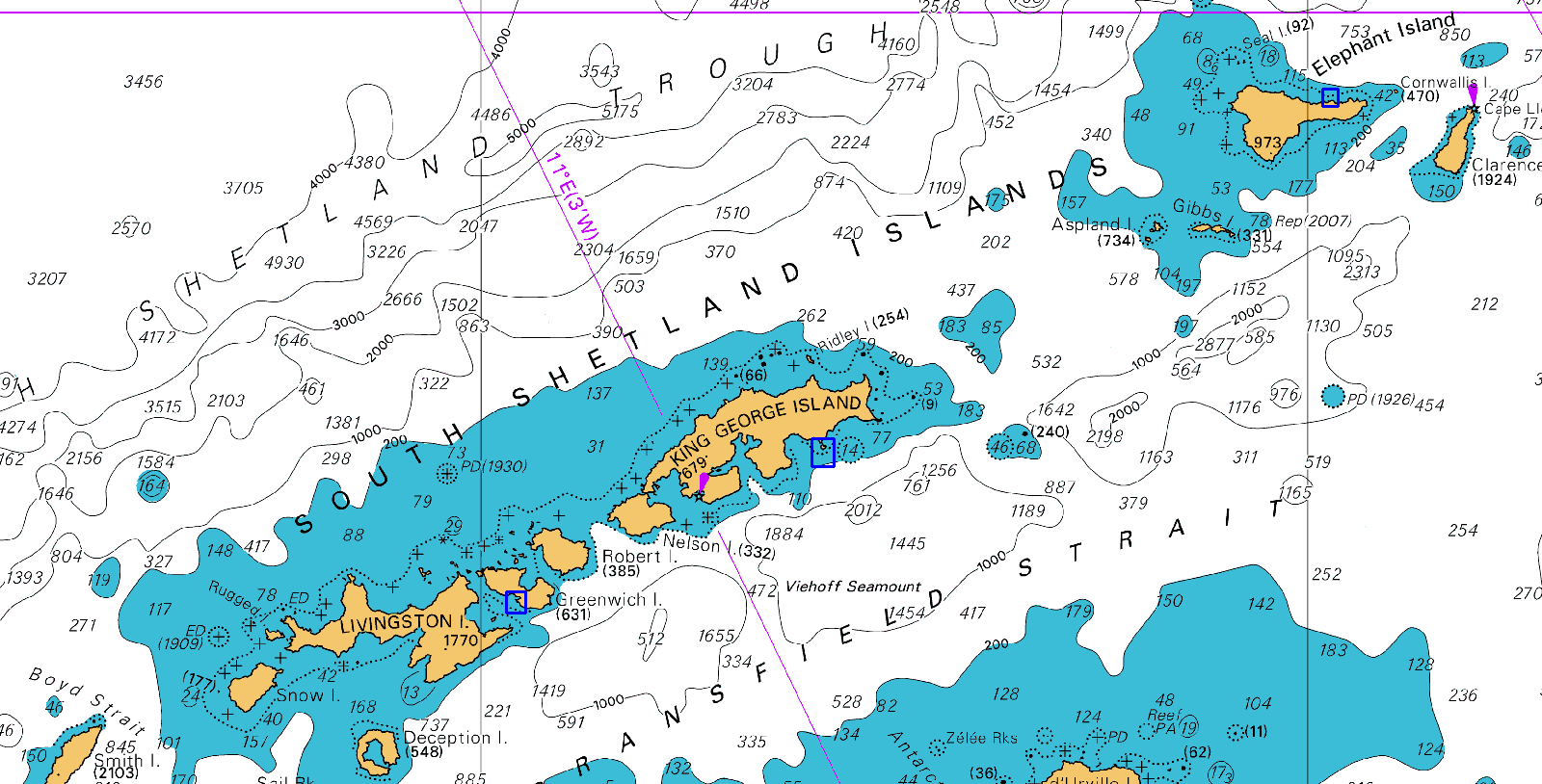 INT9112 (BA3210)
PLANS IN THE SOUTH SHETLANDS

POINT WILD

PENGUIN ISLAND

YANKEE HARBOUR
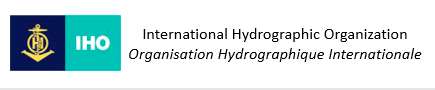 HCA-16, Prague, Czech Republic, 3 – 5 July 2019
Planned Activities for 2019-2020
New charts and ENCs
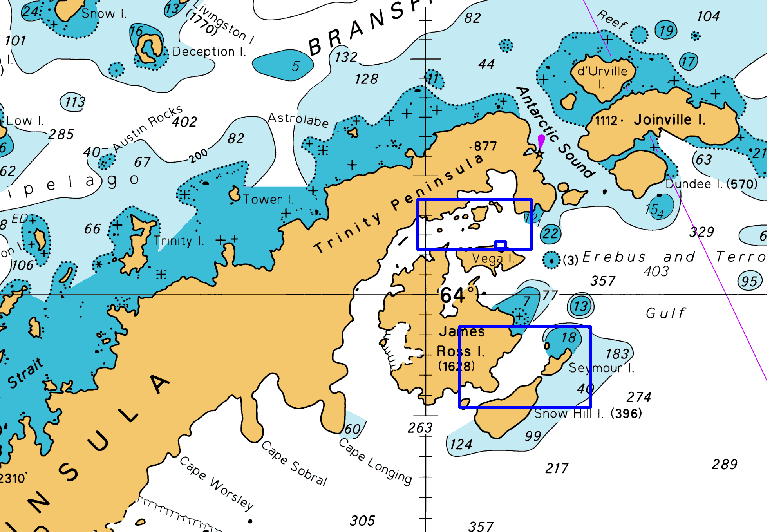 INT9130 (BA3209)
PLANS IN THE TRINITY PENINSULA

CRYSTAL HILL TO DEVIL ISLAND &
PLAN OF DEVIL ISLAND


APPROACHES TO SNOW HILL ISLAND
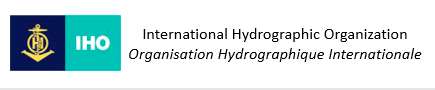 HCA-16, Prague, Czech Republic, 3 – 5 July 2019
Planned Activities for 2019-2020
New charts and ENCs
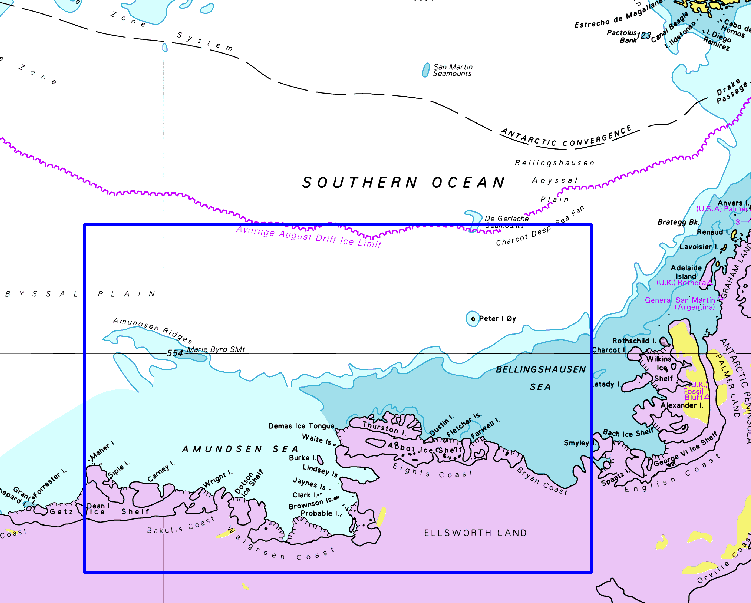 INT908 (BA3579)
BRYAN COAST TO MARTIN PENINSULA
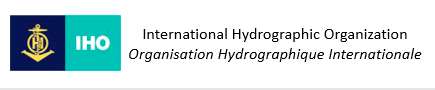 HCA-16, Prague, Czech Republic, 3 – 5 July 2019
Planned Activities for 2019-2020
New surveys
HMS PROTECTOR will continue to survey within UK INT charts prioritising Maritime Routes and Corridors
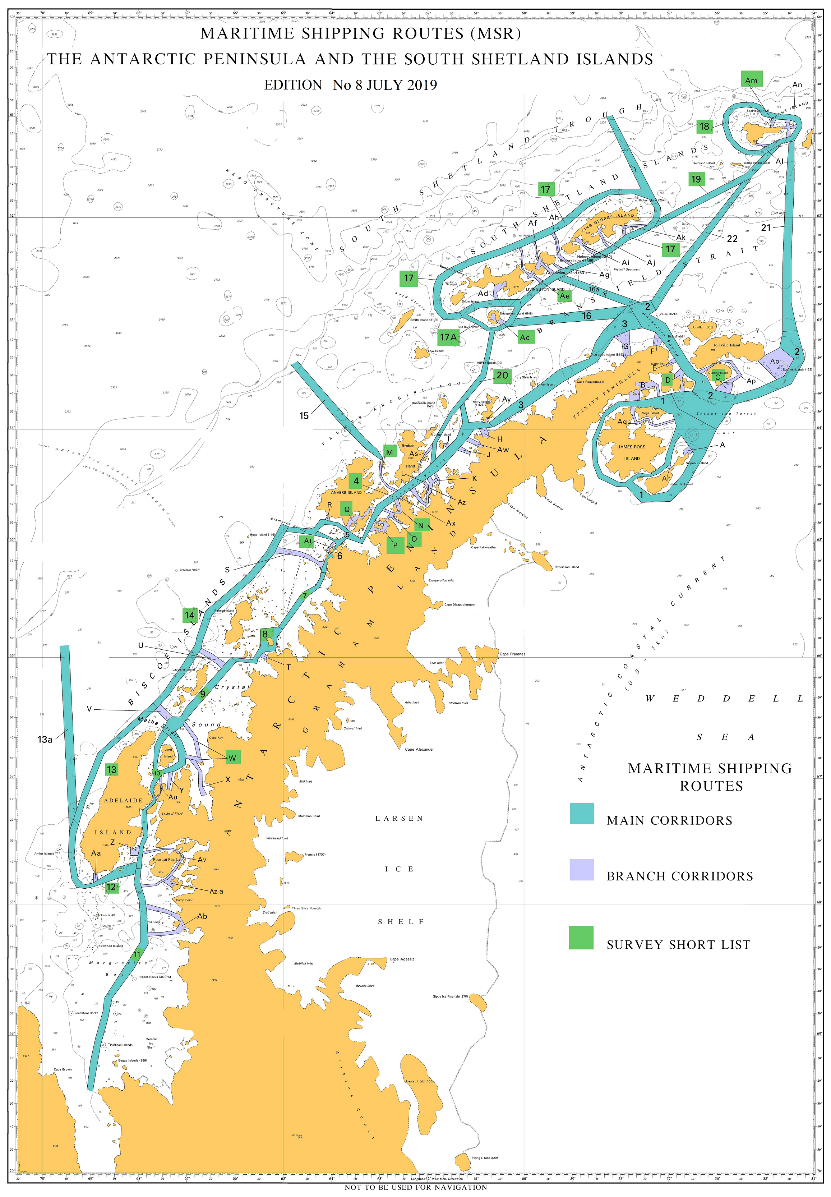 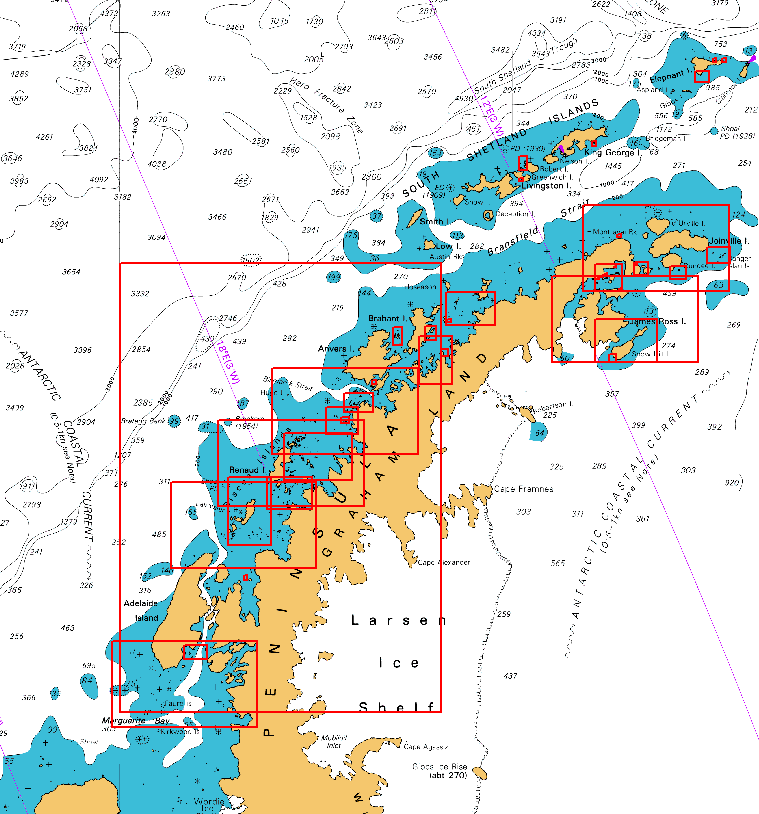 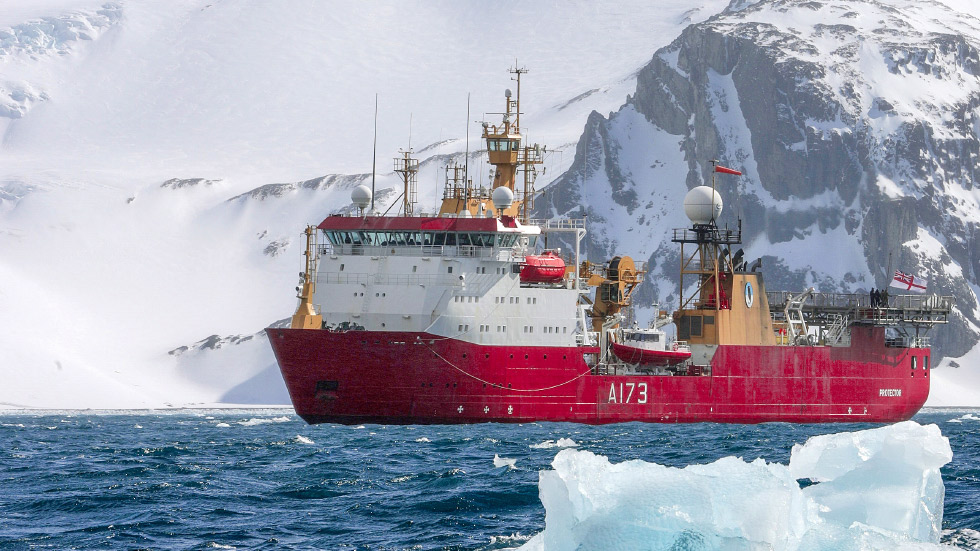 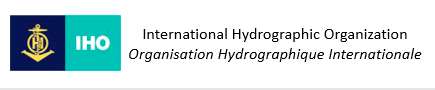 HCA-16, Prague, Czech Republic, 3 – 5 July 2019
Any other matters of relevance to HCA
UK ADMIRALTY SAILING DIRECTIONS
ANTARCTIC PILOT NP9
NINTH EDITION
PUBLISHED 13TH JUNE 2019
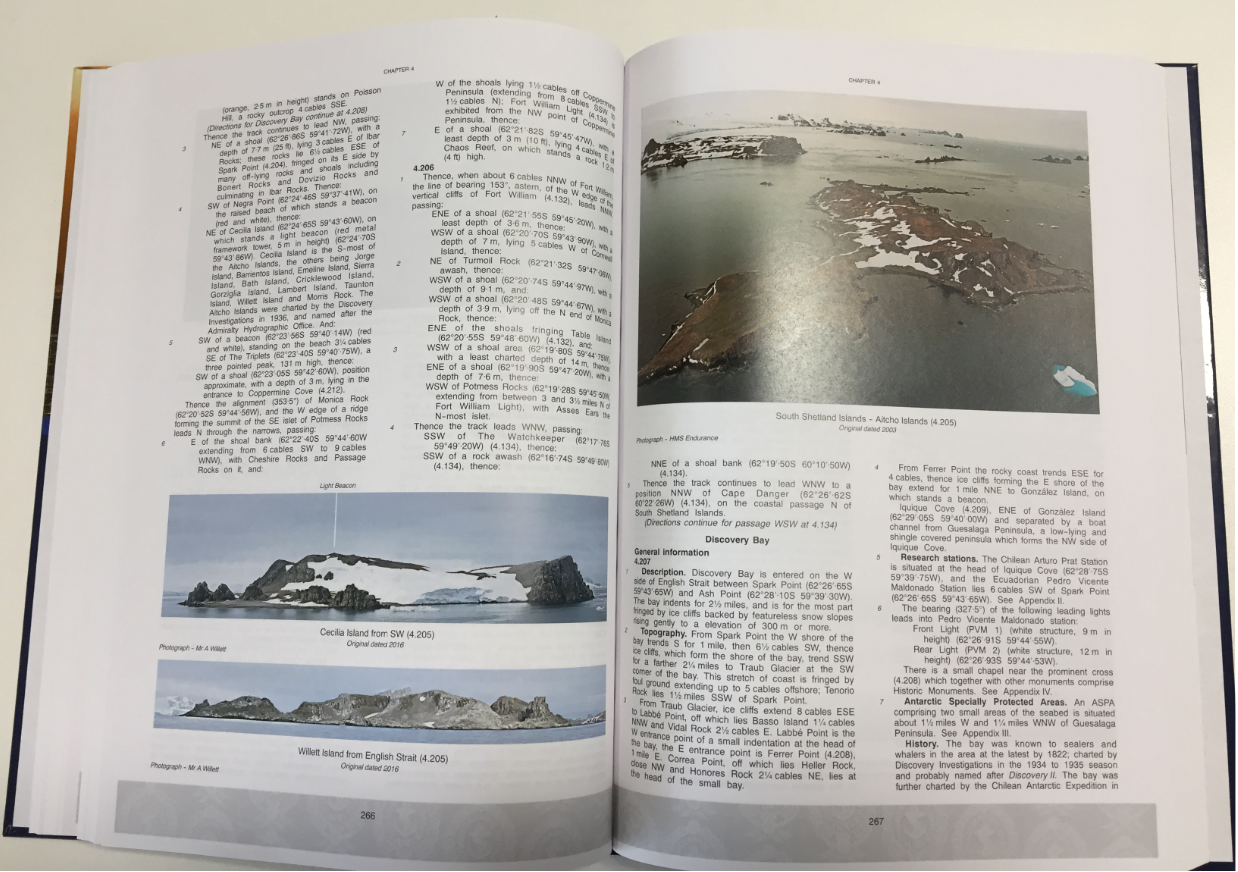 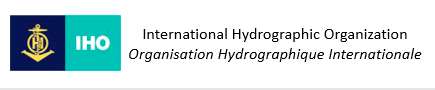 HCA-16, Prague, Czech Republic, 3 – 5 July 2019